সবাইকে আজকের পাঠে স্বাগতম
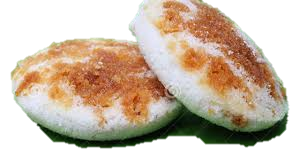 [Speaker Notes: kamal]
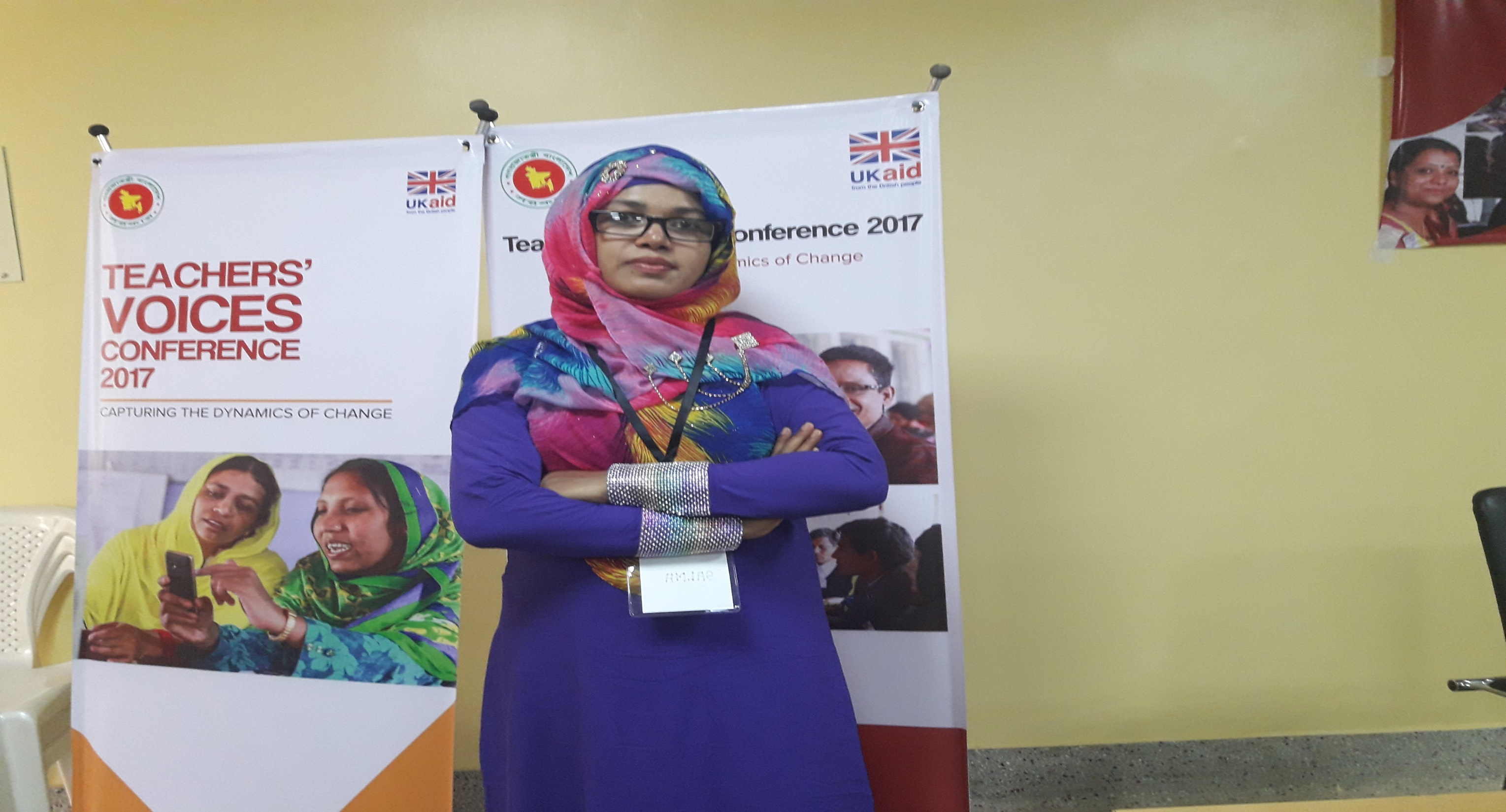 সালমা বেগম দিবা
সহকারী শিক্ষক
পূর্ব চরপাতা সরকারি প্রাথমিক বিদ্যালয়
রায়পুর, লক্ষ্মীপুর
পাঠ পরিচিতি
বিষয়ঃ প্রাথমিক বিজ্ঞান
শ্রেণিঃ পঞ্চম
 অধ্যায়ঃ ৬
 সুস্থ জীবনের জন্য খাদ্য 
সময়ঃ ৪৫ মিনিট 
পৃষ্ঠাঃ ৪৩
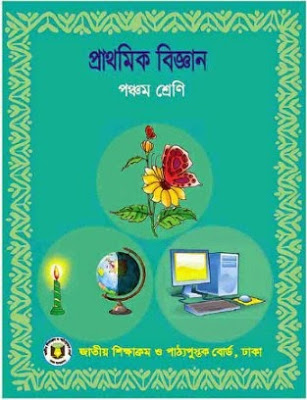 পাঠ্যাংশঃ ২. খাদ্য সংরক্ষণ (বছরের সব সময় সব ......খাবার সরবরাহ করা যায়)
শিখনফল
এই পাঠ শেষে  শিক্ষার্থীরা ----------------------
৮.২.১ বরফ দিয়ে, রিফ্রিজারেটরে,হিমাগারে বিভিন্ন প্রকার খাদ্যবস্তু রাখার সুবিধা বলতে পারবে।
৮.২.২ খাদ্য সংরক্ষণের গুরুত্ব বর্ণনা করতে পারবে।
আবেগ সৃষ্টি
সোনামনিরা চল আমরা একটি ছড়া গানের ভিডিও দেখি।
[Speaker Notes: আন্না খাতুন]
পূর্বজ্ঞান যাচাই
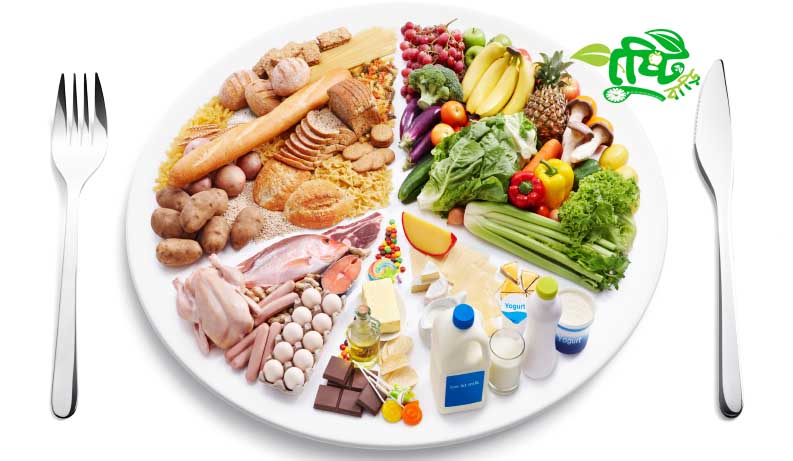 সুষম খাদ্য
নিচের খাবারগুলো কি উপায়ে অনেক দিন ব্যবহার করা যায়?
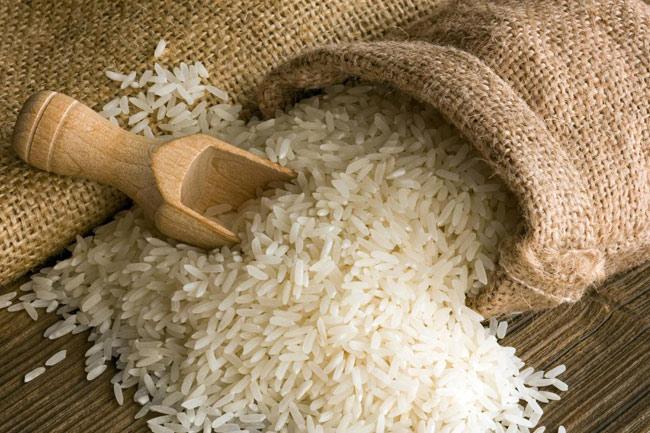 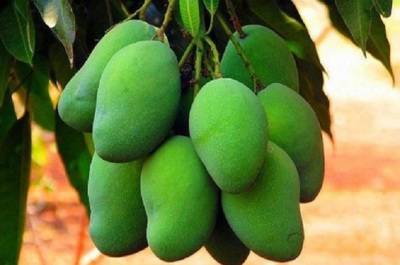 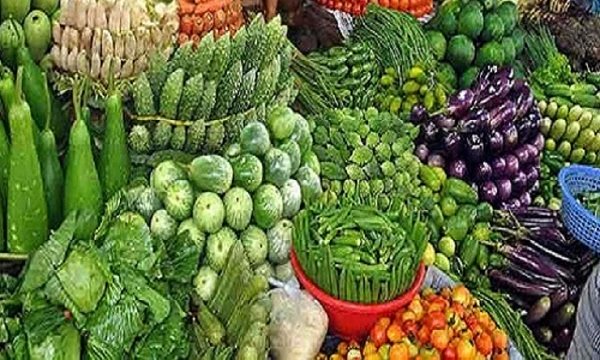 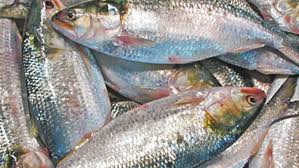 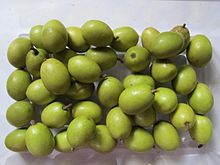 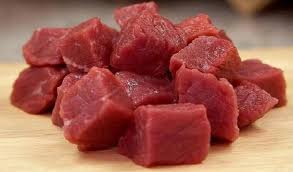 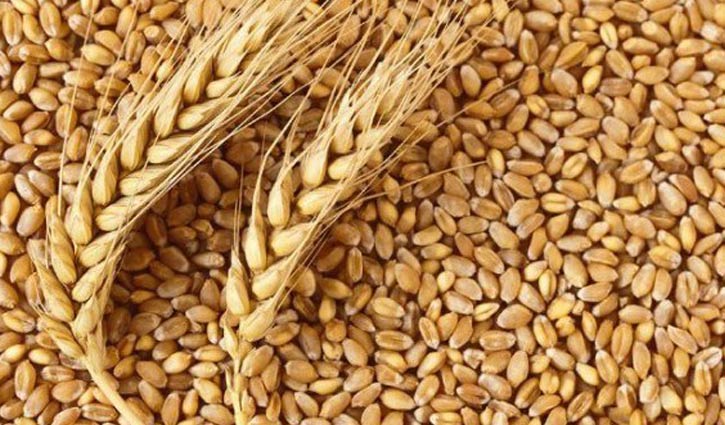 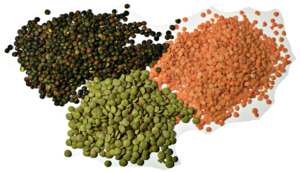 এসো আরো কয়েকটি ছবি দেখি
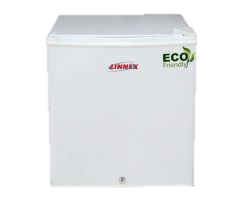 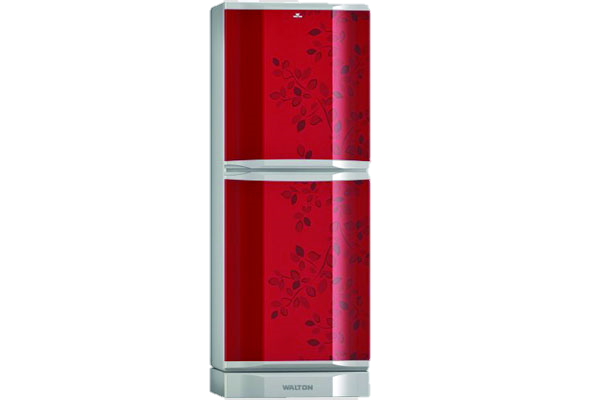 রেফ্রিজারেটর
ডিপফ্রিজ
রেফ্রিজারেটর বা ফ্রিজ আমরা কেন ব্যবহার করি?
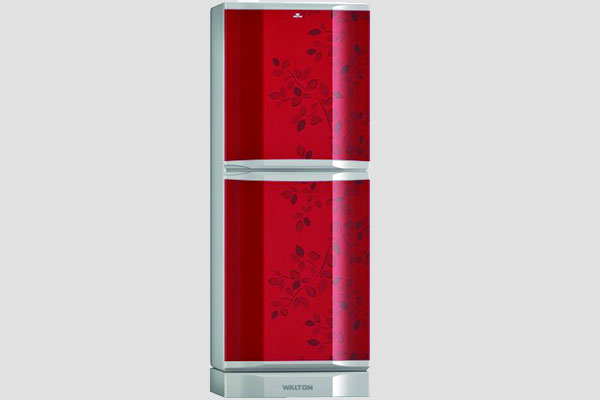 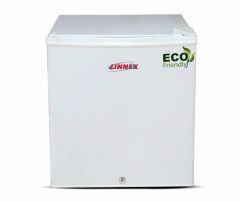 উত্তরঃ ফ্রিজে বিভিন্ন খাবার রাখি যাতে খাবারগুলো অনেকদিন পর্যন্ত ভালো থাকে।
আজকের পাঠ
খাদ্য সংরক্ষণ
প্রশ্ন ১। কিভাবে আমরা খাদ্য সংরক্ষণ করতে পারি?
প্রশ্ন ২। খাদ্য সংরক্ষণ কেন গুরুত্বপূর্ণ?
[Speaker Notes: সুলতানা রাজিয়া]
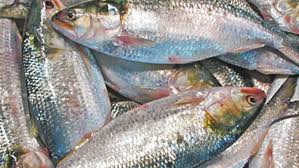 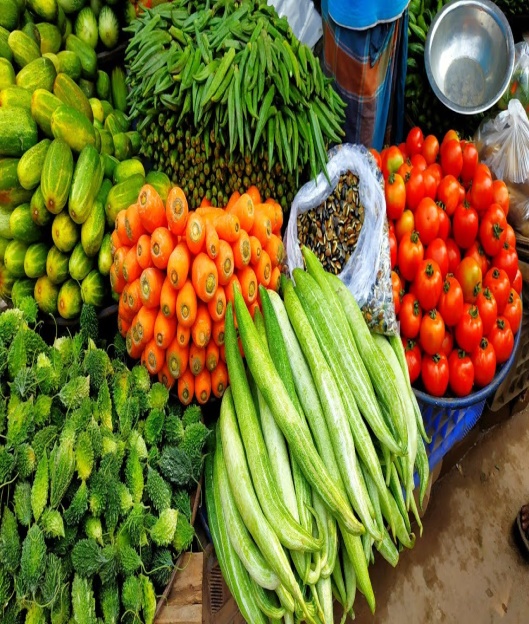 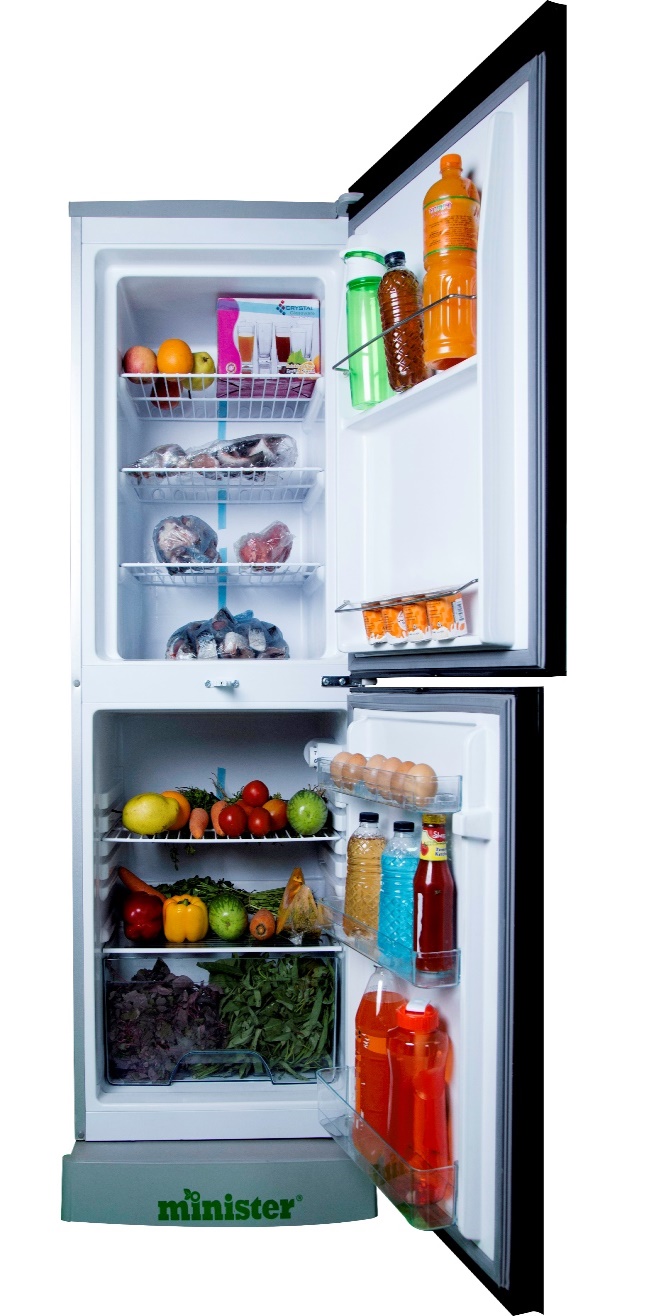 খাদ্য সংরক্ষণ এর কয়েকটি ছবি পর্যবেক্ষণ করি
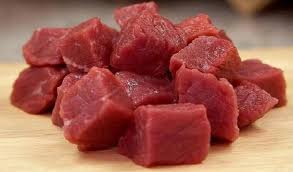 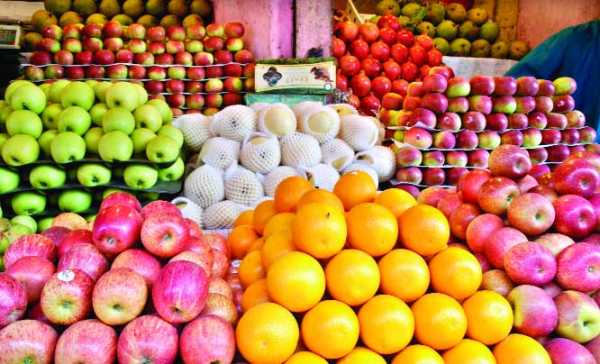 মাছ, মাংস, সবজি, ফল ইত্যাদি ফ্রিজের ঠাণ্ডায় বেশ কিছুদিন ভালো থাকে।
খাদ্য সংরক্ষণ এর কয়েকটি ছবি পর্যবেক্ষণ করি
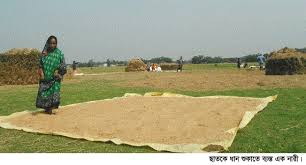 রোদে শুকিয়ে
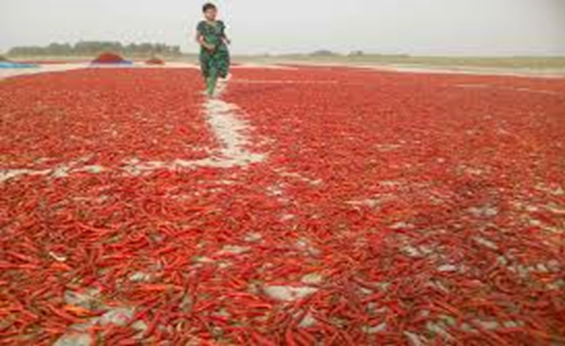 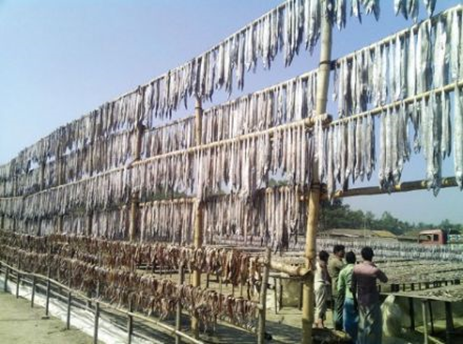 খাদ্য সংরক্ষণ এর কয়েকটি ছবি পর্যবেক্ষণ করি
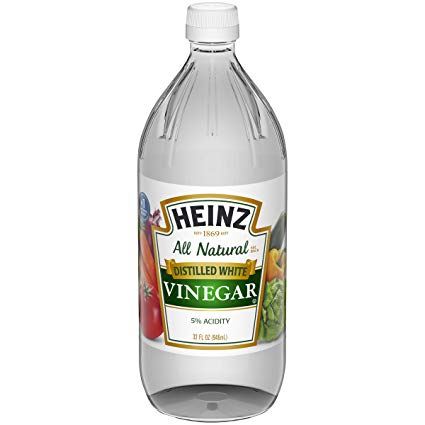 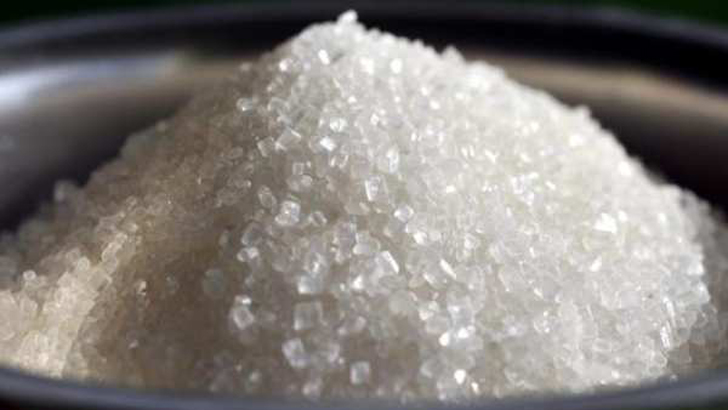 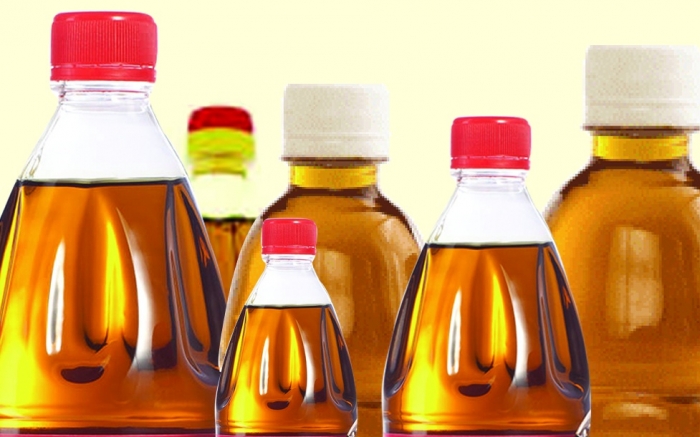 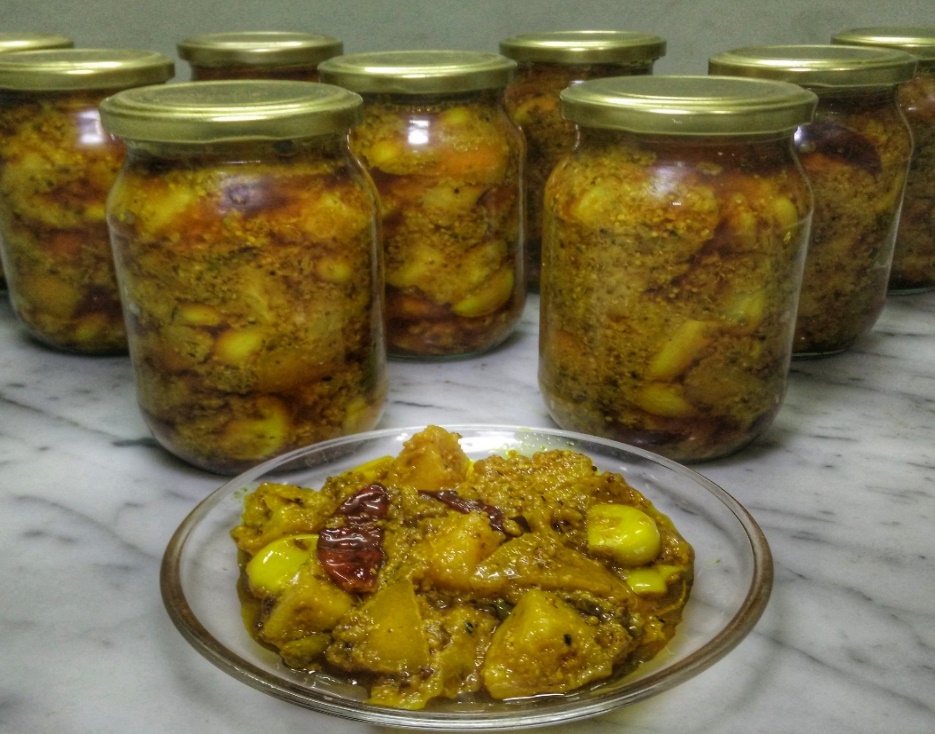 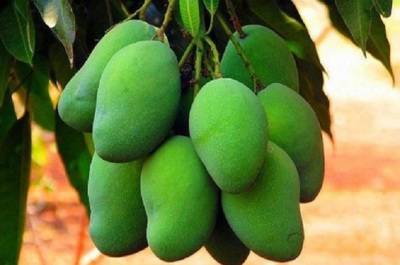 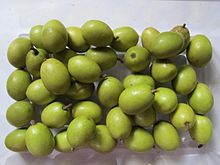 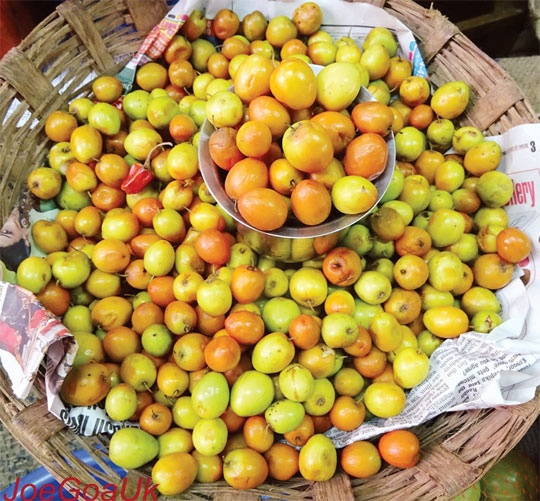 ,
,
,
চিনি,সিরকা বা তেল দিয়ে জলপাই, বড়ই,আম ইত্যাদি খাদ্য অনেক দিন সংরক্ষন করা যায়।
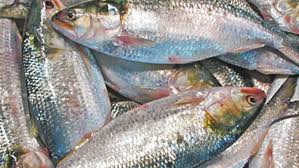 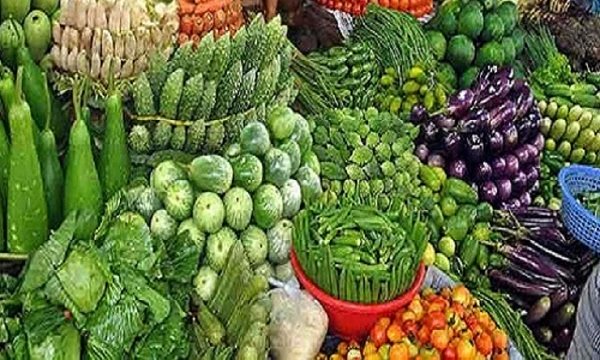 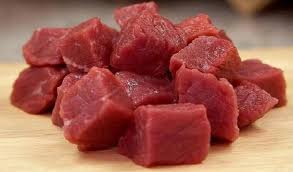 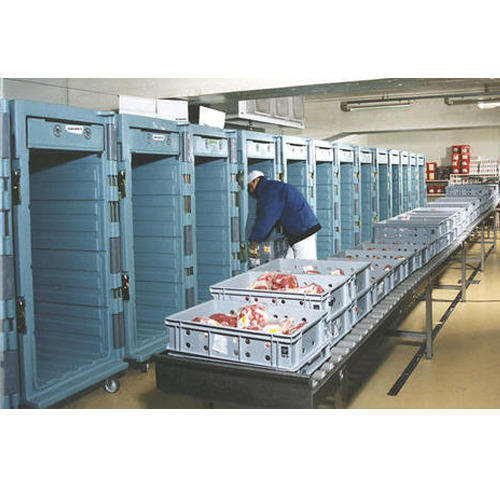 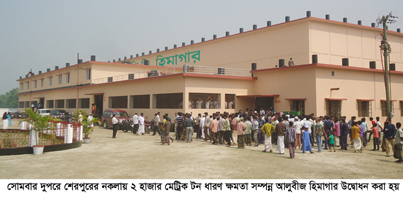 এ ছাড়াও হিমাগারে শাকসবজি, মাছ, মাংস ইত্যাদি সংরক্ষণ করে বছরের বিভিন্ন সময় বাজারে সরবরাহ করা হয়।
খাদ্য সংরক্ষণ
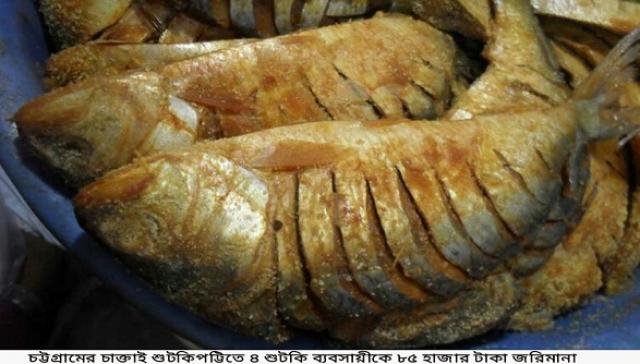 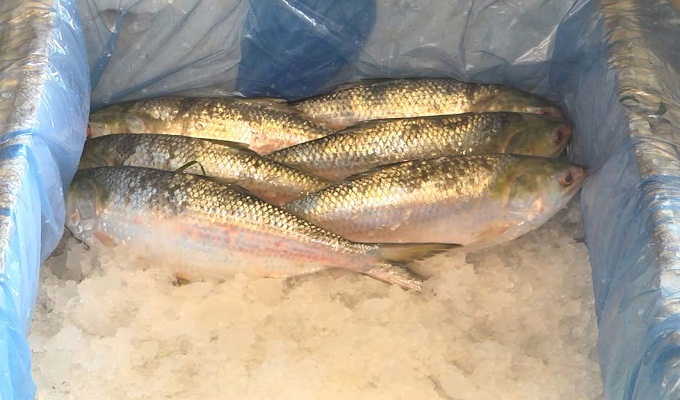 লবণ বা বরফ দিয়ে
খাদ্য সংরক্ষণ
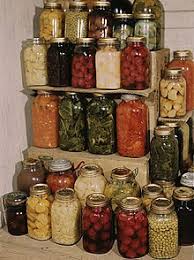 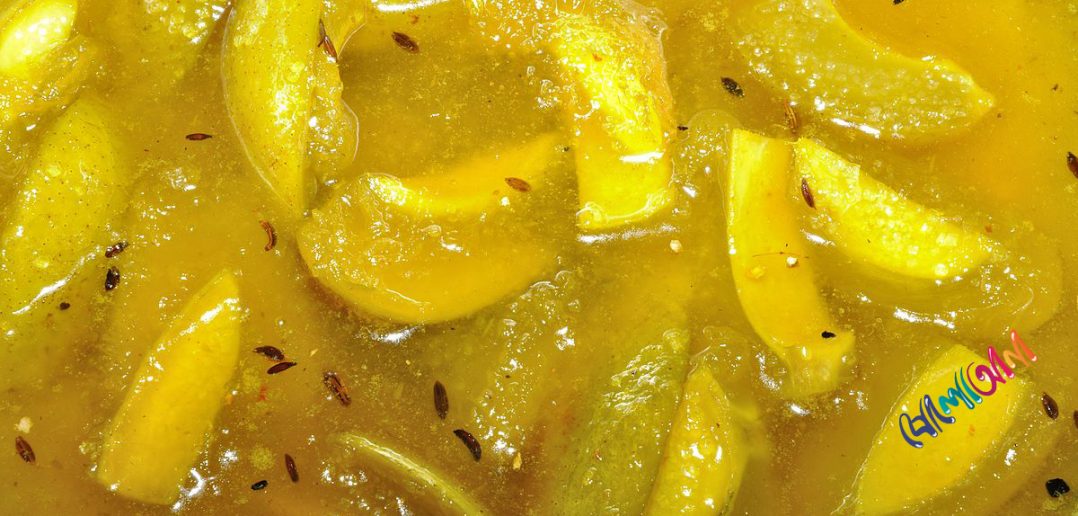 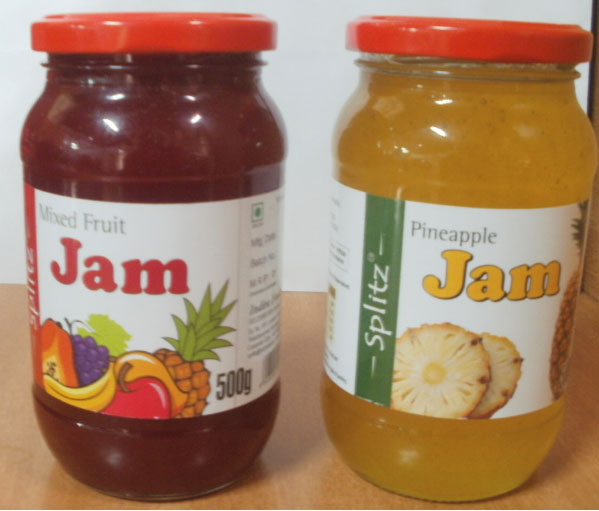 বায়ুরোধী পাত্রে
খাদ্য সংরক্ষণ কি?
খাদ্য সংরক্ষণঃ খাদ্যের পচন রোধ করে খাদ্যের স্বাদ ও গুনাগুণ অক্ষুন্ন রাখার প্রক্রিয়াই হচ্ছে খাদ্য সংরক্ষণ।
কী কী উপায়ে খাদ্য সংরক্ষণ করা যায়?
উত্তরঃ রেফ্রিজারেটরে, রোদে শুকিয়ে, হিমাগারে , বায়ুরোধী পাত্রে রেখে, বরফ দিয়ে, সিরকা বা তেল দিয়ে।
[Speaker Notes: সুলতানা রাজিয়া]
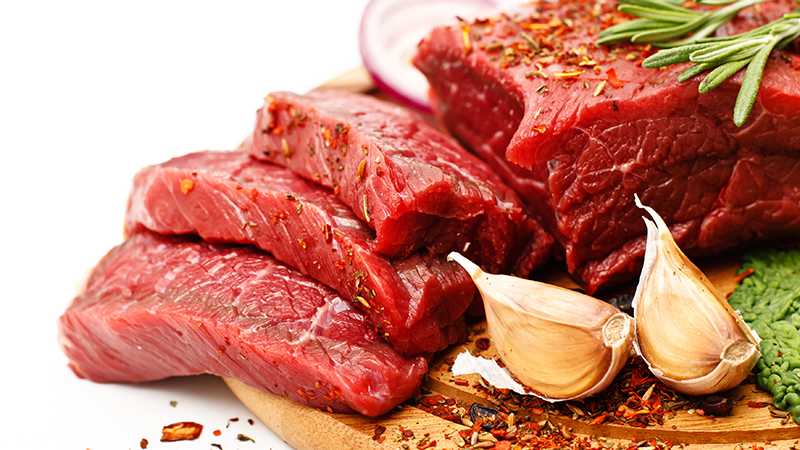 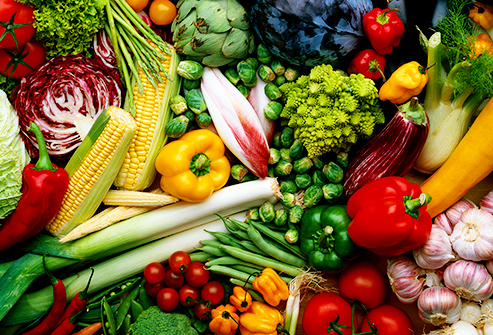 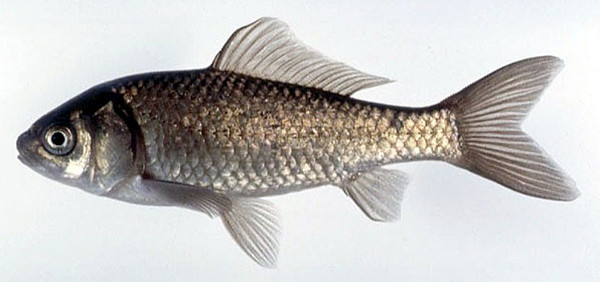 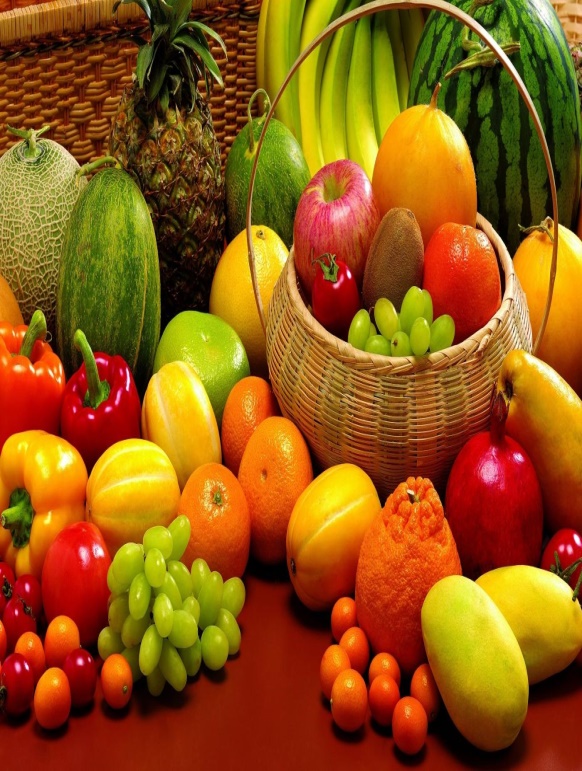 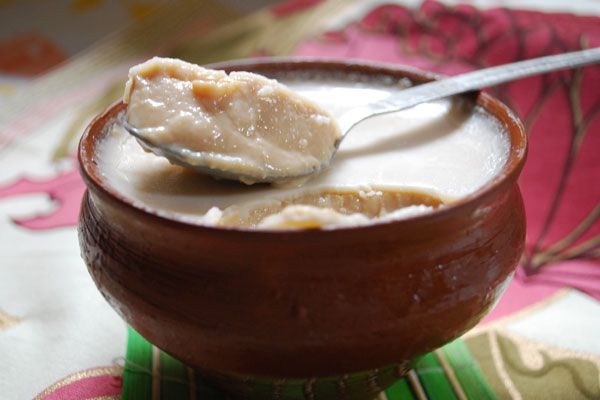 মাছ, মাংস, সবজী, ফল, দুগ্ধজাত খাদ্য ইত্যাদি খুব সহজেই ব্যাকটেরিয়া দ্বারা আক্রান্ত হয়ে পঁচে নষ্ট  হয়ে যায়।
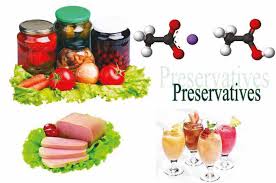 খাদ্য সংরক্ষণ অপচয় রোধ করে এবং দ্রুত পচন থেকে খাদ্যকে রক্ষা করে।
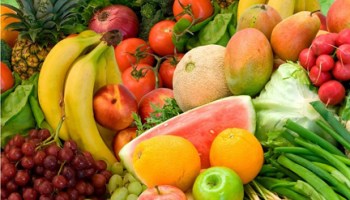 খাদ্য সংরক্ষণের মাধ্যমে বিভিন্ন মৌসুমি খাদ্যদ্রব্য সারা বছর পাওয়া যায়
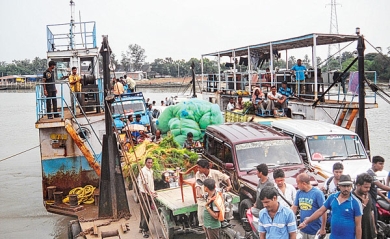 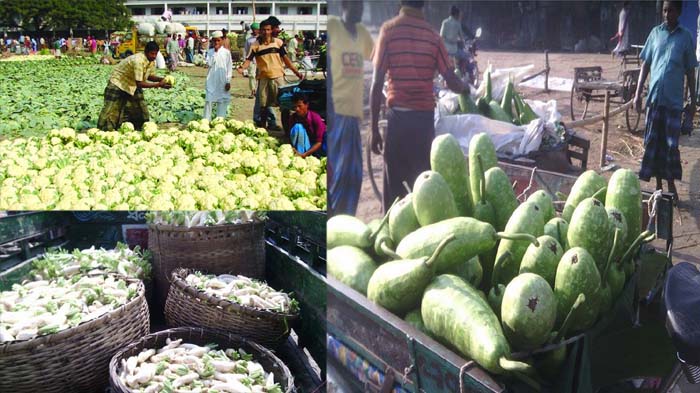 খাদ্য সংরক্ষণের মাধ্যমে অনেক দূরবর্তী এলাকায় সহজে খাবার সরবরাহ করা যায়।
জোড়ায় কাজ
বৈজ্ঞানিক উপায়ে খাদ্য সংরক্ষণের চারটি পদ্ধতি লেখ।
দলীয় কাজ
কীভাবে খাদ্য সংরক্ষণ করা যায় তার একটি তালিকা তৈরি করঃ
[Speaker Notes: শাহজাহান]
এবার তালিকাটি মিলিয়ে দেখিঃ
[Speaker Notes: শাহজাহান]
নিরব পাঠঃ ৪৩পৃষ্ঠা
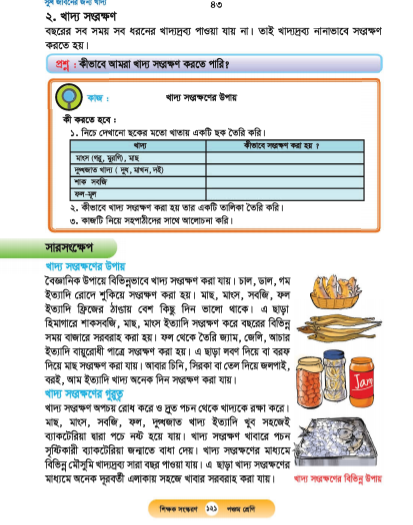 মূল্যায়ন
বায়ুরোধী পাত্রে সংরক্ষণ করা হয় কোন খাদ্য দ্রব্যটি?
✓
খ)সবজি
ক) মাছ
ঘ) ফল
গ) আচার
বরফ না দিয়ে কিভাবে খাদ্য সংরক্ষণ করা যায় ?
✓
ঘ) মরিচ দিয়ে
গ) হলুদ দিয়ে
খ)পানি দিয়ে
ক) লবণ দিয়ে
জলপাই কোনটির মাধ্যমে সংরক্ষণ করা হয়?
✓
খ) পানি
ঘ) কোমল পানীয়
ক) তেল
গ) খনিজ লবণ
কোন খাদ্যের মধ্যে পচনশীল জীবানু জন্মাতে পারে না?
✓
ঘ) মাছ
ক)মাংস
খ)সবজি
গ) সিরকা
এসো এবার দেখি নিচের প্রশ্নগুলোর উত্তর পারি কিনা?
১। ৫০ ঝুড়ি আপেল কীভাবে সংরক্ষণ করতে পারি?
২। তুমি কেন জলপাই এর আচার রোদে শুকাতে দিবে?
৩। তোমাদের বাড়িতে কীভাবে তুমি খাদ্য সংরক্ষণ কর তা  সম্পর্কে ২ টি বাক্য বলো।
[Speaker Notes: শাহজাহান]
বাড়ির কাজ
তোমার বাড়িতে কোন কোন খাদ্য অনেক দিন পর্যন্ত সংরক্ষণ করে রাখো তার একটি তালিকা তৈরি করে আনবে ।
ধন্যবাদ
ধন্যবাদ
ধন্যবাদ
ধন্যবাদ